Digitalne veštine za osnaživanje ruralnog preduzetništva

Partner: Internet Web Solutions
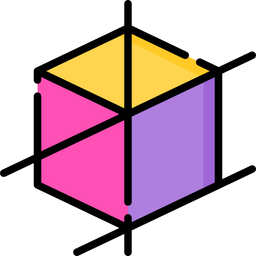 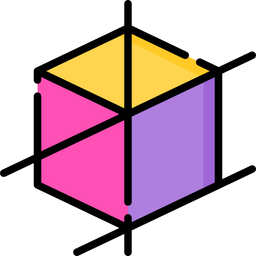 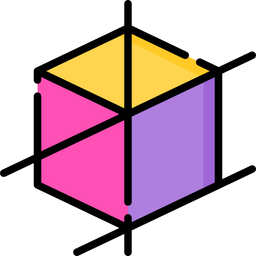 Ciljevi
Na kraju obuke vi ćete da:
Naučite kako da dizajnirate i kreirate svoje onlajn poslovanje: važnost vaše kompanije na Internetu i aspekti koje treba uzeti u obzir.
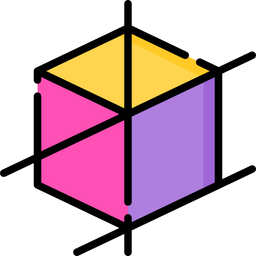 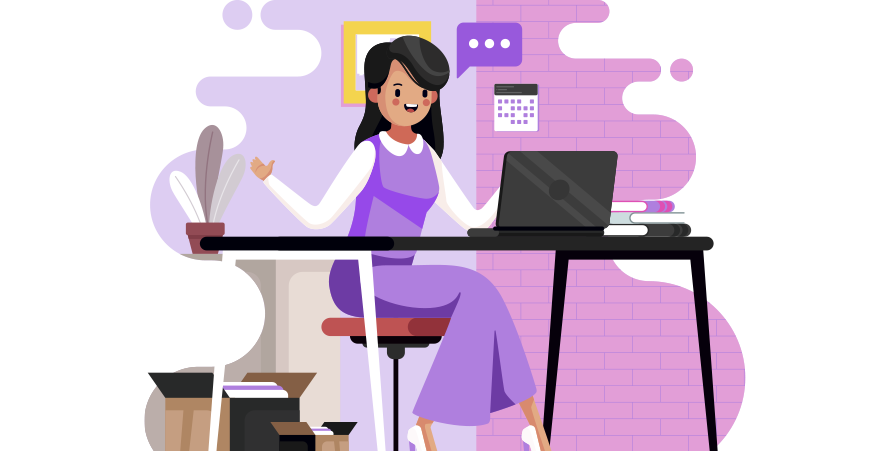 Poznajete širok spektar IKT alata za unapređenje vašeg digitalnog poslovanja.
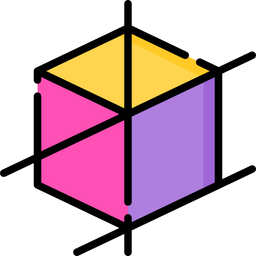 Poboljšate internu i eksternu komunikaciju vašeg poslovanja. Prednosti digitalne komunikacije.
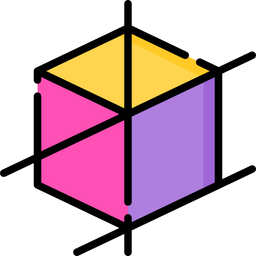 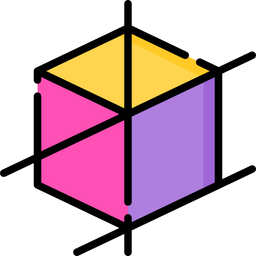 Razumete osnove sajber bezbednosti i kako je primeniti.
Nastavna jedinica 2: Saveti za unapređenje digitalne komunikacije
Nastavna jedinica 1: Digitalni alati za onlajn poslovanje i pametan rad
Nastavna jedinica 3: Osnovni vodič za sajber bezbednost
Sadržaj obuke:
Odeljak 1: Važnost vašeg onlajn poslovanja
Odeljak 2: Šta bi trebalo da ima vaše onlajn poslovanje?
Odeljak 3: IKT alati za pametan rad
Odeljak 1: Uvod u sajber bezbednost
Odeljak 2: Saveti za sajber bezbednost
Odeljak 1: Uvod u digitalnu komunikaciju
Odeljak 2: Saveti za internu digitalnu komunikaciju
Odeljak 3: Saveti za spoljnu digitalnu komunikaciju
Digitalne veštine za osnaživanje ruralnog preduzetništva
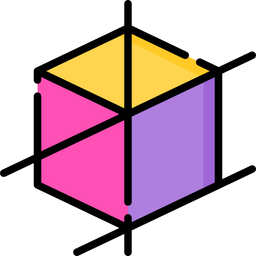 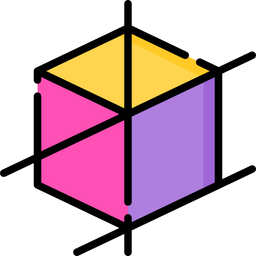 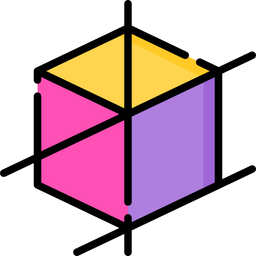 1. Digitalni alati za onlajn poslovanje i pametan rad
Sekcija 1: Važnost vašeg onlajn poslovanja

U ovom modulu ćemo naučiti glavne veštine i pojmove potrebne za kreiranje i unapređenje vašeg onlajn ruralnog poslovanja.

Danas se ceo svet kreće na internetu. Sve više korisnika pretražuje mreže, što omogućava kompanijama da se brzo i lako oglašavaju i kontaktiraju sa potencijalnim kupcima. Prisustvo Vaše kompanije na Internetu Vam nudi mogućnost deljenja Vašeg poslovanja na internetu, tako da može biti dostupno svakom korisniku bilo gde u svetu, 24 sata dnevno. Ovo takođe omogućava pristup međunarodnom tržištu. 

Štaviše, IKT alati olakšavaju upravljanje informacijama i dokumentima, distribuciju i optimizaciju zadataka i interakciju sa klijentima.
1. Digitalni alati za onlajn poslovanje i pametan rad
Sekcija 2: Šta bi trebalo da ima vaše onlajn poslovanje?

Online poslovanje vam omogućava veoma koristan obim i svestranost, da poboljšate marketing vaših proizvoda. Ipak, postoje određeni aspekti koje morate uzeti u obzir ako želite da osigurate njegovu efikasnost. Vaše onlajn poslovanje mora da uključuje:
-Kontakt informacije: Broj telefona, adresa, veb stranica, društvene mreže…
-Opis: Ukratko objasnite ko ste i koje usluge ili proizvode nudite.
-Katalog: Uključite MENI na svoju web lokaciju gde izlažete svoje usluge ili proizvode, kao i ponude i promocije.
-Načini plaćanja: Ponudite korisniku različite načine plaćanja vaših usluga. Može uključivati PaiPal, kreditnu ili debitnu karticu, gotovinu…
-Mogućnost za pretragu: Ovo omogućava korisnicima da brzo i lako pronađu ono što traže.
-Česta pitanja (često postavljana pitanja): Dozvolite korisnicima da reše svoje nedoumice pomoću dela odgovora na uobičajena pitanja.
-Sistemi ocenjivanja: Ovo može biti bodovanje, recenzije, mišljenja…
-Korporativni imidž: Ovo uključuje naziv kompanije, logo, specifične boje, slike... Proces razvoja ovih aspekata je poznat kao brendiranje.
1. Digitalni alati za onlajn poslovanje i pametan rad
Sekcija 3: IKT alati za pametan rad

IKT alati (Informaciona i komunikaciona tehnologija) su niz resursa, medija, platformi i sistema koji omogućavaju prenos digitalnih podataka i informacija.
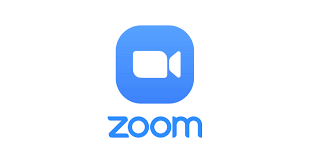 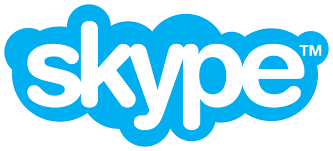 -Upravljanje projektom: Održavanje dobre organizacije različitih aktivnosti vaše kompanije je od ključnog značaja za njen nesmetan rad.
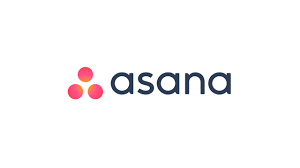 1. Digitalni alati za onlajn poslovanje i pametan rad
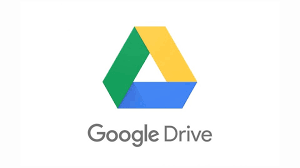 Skladištenje informacija (Cloud/Oblak): Oblak
 vam omogućava da čuvate informacije na Internetu umesto na čvrstom disku, tako da je sve brzo i bezbedno dostupno sa bilo kog mesta.
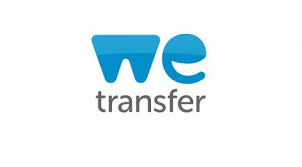 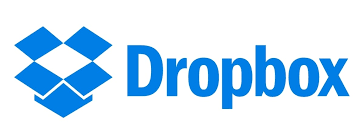 - Kreiranje i web dizajn za e-trgovinu: Elektronska trgovina se sastoji od prodaje proizvoda putem Interneta. To su web stranice na kojima možete predstaviti vaše proizvode, korporativne informacije i kontakte. Da biste ga kreirali, obratitet se kompanijama za web razvoj ili platformama za kreiranje weba.
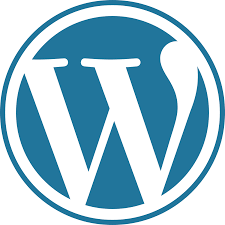 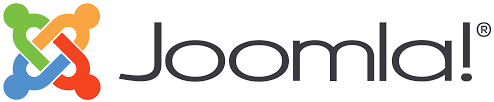 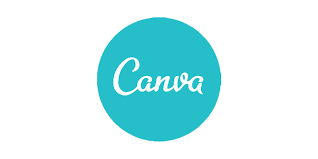 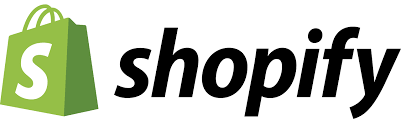 1. Digitalni alati za onlajn poslovanje i pametan rad
- Društvene mreže: 
Društvene mreže su platforme koje povezuju hiljade ljudi, omogućavajući im da dele poruke, slike, video zapise, linkove... Ovo je odlična prilika da reklamirate vašu kompaniju i komunicirate sa kupcima.
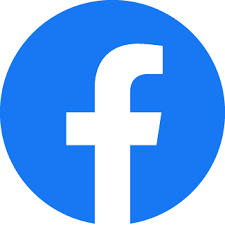 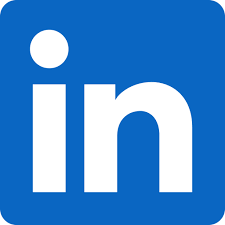 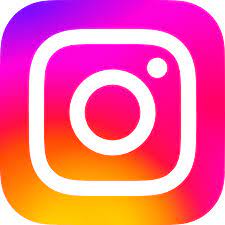 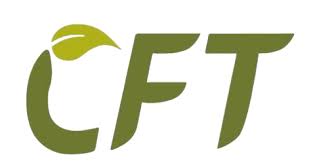 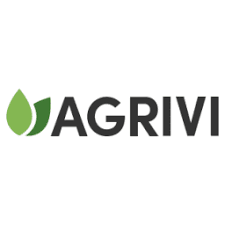 -Specifični IKT alati za ruralni sektor:  
Ruralni sektor takođe ima alate koji vam mogu pomoći da ostvarite dobar poslovni učinak i upravljanje.
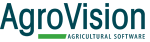 2. Saveti za unapređenje digitalne komunikacije
Sekcija 1: Uvod u digitalnu komunikaciju

Digitalna komunikacija se podrazumeva kao prenos informacija, datoteka i poruka putem digitalnih ili IKT alata. Digitalna komunikacija na internetu nudi mnoge prednosti u odnosu na tradicionalne kanale komunikacije:
-Brzina: Poruke i informacije na Internetu putuju iz bilo kog dela sveta za nekoliko sekundi.
-Pristupačnost: Zahvaljujući internetu možemo pristupiti informacijama i komunikaciji brzo, lako i sa bilo kog uređaja.
-Ekonomski: Internet nam nudi beskonačne resurse u mnogim različitim oblastima.
-Ekološki: Ušteda fizičkih resursa čini onlajn komunikaciju ekološkiijom od tradicionalne komunikacije.
2. Saveti za unapređenje digitalne komunikacije
Sekcija 1: Uvod u digitalnu komunikaciju

Postoje dve vrste digitalne komunikacije:

-Interna digitalna komunikacija: Namenjena je članovima unutar kompanije, jača odnos među radnicima i optimizuje upravljanje poslom.

- Eksterna digitalna komunikacija: upućena je javnosti van kompanije, sa ciljem privlačenja novih kupaca, reklamiranja proizvoda ili usluga ili traženja partnera.
2. Saveti za unapređenje digitalne komunikacije
Sekcija 2: Saveti za internu digitalnu komunikaciju

Ne zaboravite manire, komunicirajte pristojno i bez pravopisnih grešaka.
Za interakciju „uživo“, možete da koristite platforme za video konferencije kao što su Skipe ili Zoom. Ipak, korišćeni kanal treba da bude u skladu sa potrebama sastanka.
Ohrabrite učešće zaposlenih. Naučite svoj tim kako da koristi digitalne komunikacione kanale.
Vodite računa o rasponu pažnje. Digitalni kanali mogu dovesti do gubitka pažnje ako se koriste predugo.
Delujte kao posrednik. Obezbedite da svi članovi sastanka imaju prilike da govore i da se njegovo mišljenje poštuje.
2. Saveti za unapređenje digitalne komunikacije
Sekcija 3: Saveti za spoljnu digitalnu komunikaciju

Vodite računa o svojoj reputaciji na mreži. Online reputacija je prestiž, pouzdanost i kredibilitet kompanije na Internetu.
Koristite društvene mreže. Društvene mreže su odličan medij za interakciju sa vašom ciljnom grupom.
Objavite kvalitetan sadržaj. Kreirajte zanimljive sadržaje.
Poštujte svoj korporativni imidž. Ne zaboravite da uključite svoje boje, logotipe ili dizajne.
Podsticati interakciju. Nemojte se plašiti da dozvolite korisnicima da daju svoje mišljenje o vašem poslovanju
Analizirajte rezultate. Proučite da li postižete očekivane rezultate.
Ne zaboravite kontakt informacije. Olakšajte korisniku da vas kontaktira
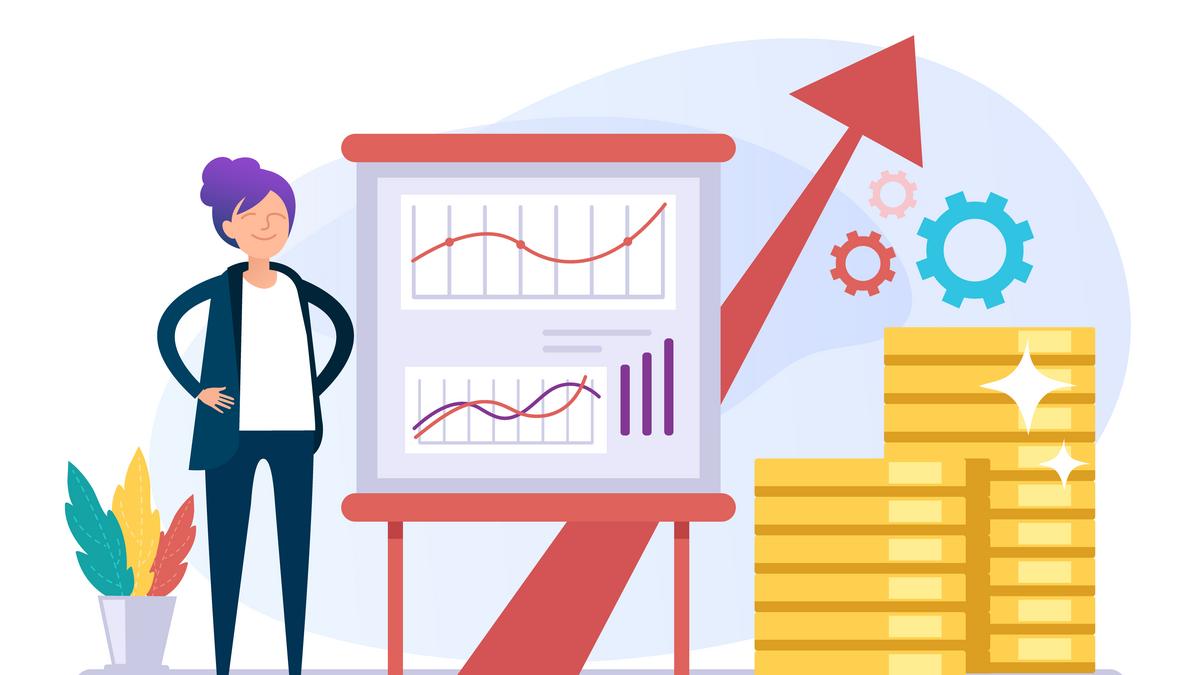 3. Osnovni vodič za sajber bezbednost
Sekcija 1: Uvod u sajber bezbednost
Internet ima određene opasnosti koje morate izbegavati da biste obezbedili bezbednost vašeg poslovanja na mreži. U ispunjenju tog zadatka vam pomaže sajber bezbednost.

Sajber bezbednost su programi, mere i prakse za zaštitu vaših uređaja od potencijalnih digitalnih opasnosti, poznatih kao sajber pretnje.

Postoji mnogo rizika kojima možete biti izloženi ako ne preduzmete mere predostrožnosti na Internetu, kao što su:
-Krađa identiteta
-Krađa poverljivih informacija (lozinke, bankovni računi...)
-Oštećenje ili propadanje uređaja, aplikacija ili platformi.
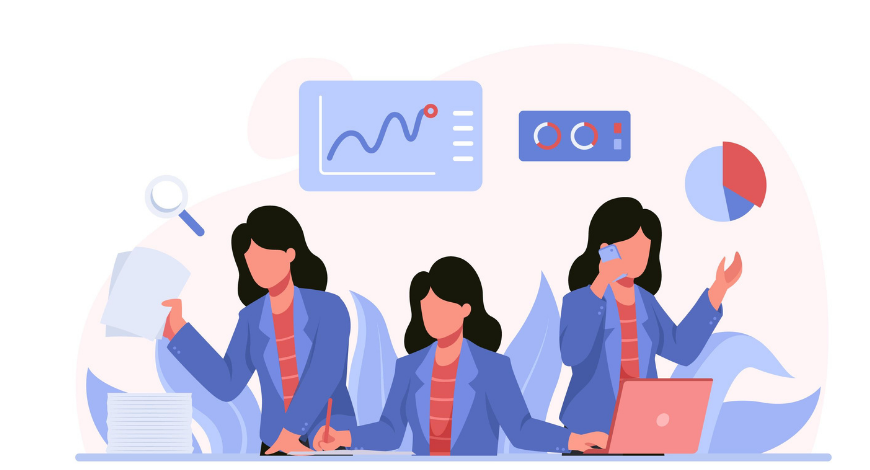 3. Osnovni vodič za sajber bezbednost
Sekcija 2: Saveti za sajber bezbednost
Redovno održavajte računar, telefon i aplikacije ažuriranjem.

Sačuvajte rezervnu kopiju. Preporučljivo je imati dva: jedna van mreže (na primer, na čvrstom disku) i jedna onlajn (u cloudu / oblaku).

Koristite jake lozinke. Da bi lozinka bila bezbedna, mora da ima najmanje 8 znakova i da sadrži velika, mala slova, brojeve i specijalne znakove.

Ne delite „osetljive“ informacije. Čuvajte svoje lozinke, akreditive, bankovne podatke... Ne delite ih sa strancima i ne zapisujte ih bilo gde.

Nije sve što vidimo na Internetu tačno: lažne informacije i lažne vesti su široko rasprostranjene.
3. Osnovni vodič za sajber bezbednost
Sekcija 2: Saveti za sajber bezbednost
6. Budite obazrivi sa infomacijama na koje nailazite na internetu. Zapamtite: ako je suviše dobro da je istina, verovatno je laž. Postoje web-sajtovi i poruke koje će vas upozoriti na problem sa računarom, ponuditi vam nagrade... One nisu samo lažne, već i potencijalno štetne.

7. Ne otvarajte čudne mejlove. Ako primite neželjenu poruku, možda ste žrtva fišinga/pecanja. Pecanje se sastoji od slanja poruka koje imitiraju identitet kompanije ili poznate osobe sa ciljem krađe vaših podataka.

8. Pazite na performanse svojih uređaja. Ne smete zanemariti anormalno ponašanje vašeg uređaja. Ako otkrijemo nešto slično, moramo otići kod tehničara da proveri uređaj.
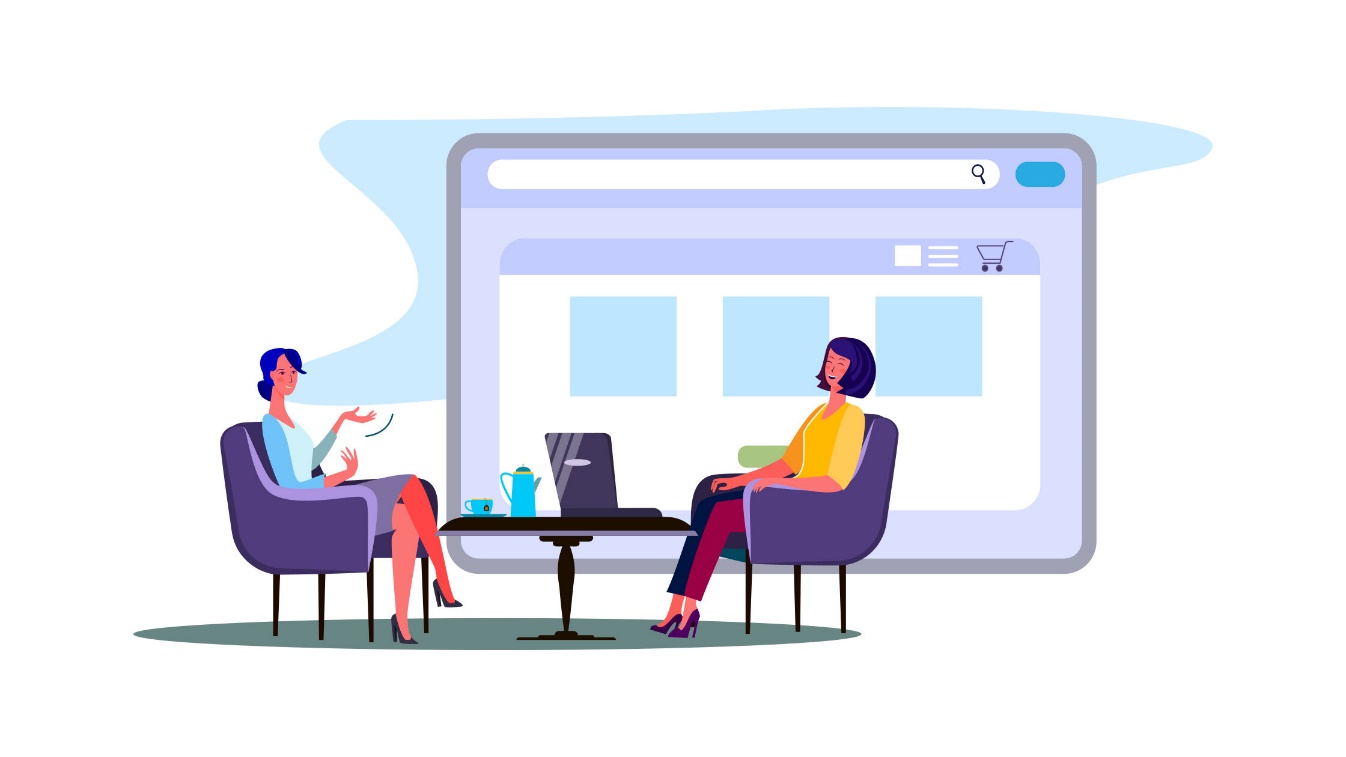 Zaključak
Digitalna komunikacija
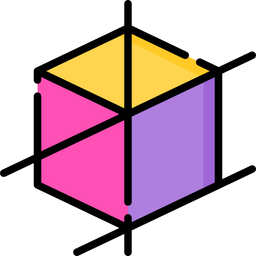 Digitalni alati za onlajn poslovanje i pametan rad
-Interna digitalna komunikacija
-Eksterna digitalna komunikacija
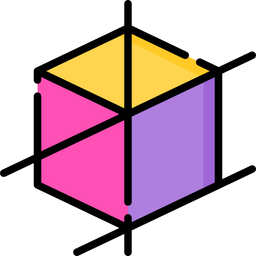 - Projektni menadžment
Cloud / Oblak
Kreiranje i dizajn web stranice
Društvene mreže
Specifični IKT alati za ruralni sektor
Sajber bezbednost
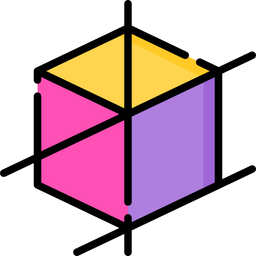 -Rizici
-Saveti
Hvala!
Partner: Internet Web Solutions